CS 179: GPU Programming
Lecture 8
Last time
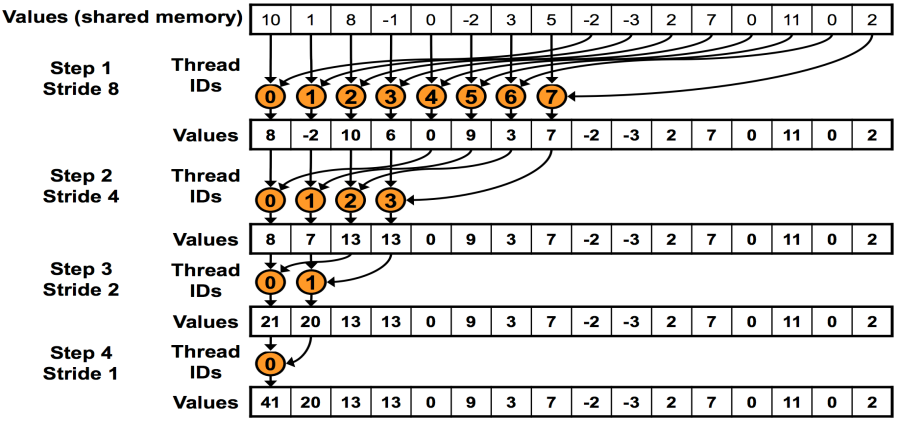 GPU-accelerated:
Reduction
Prefix sum
Stream compaction
Sorting (quicksort)
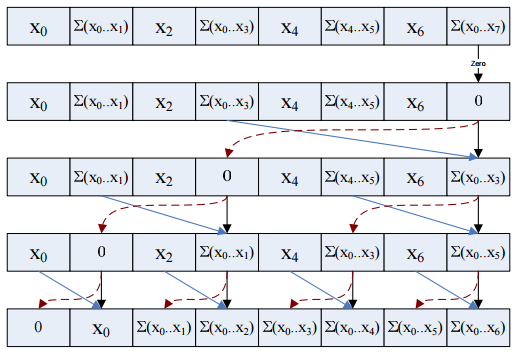 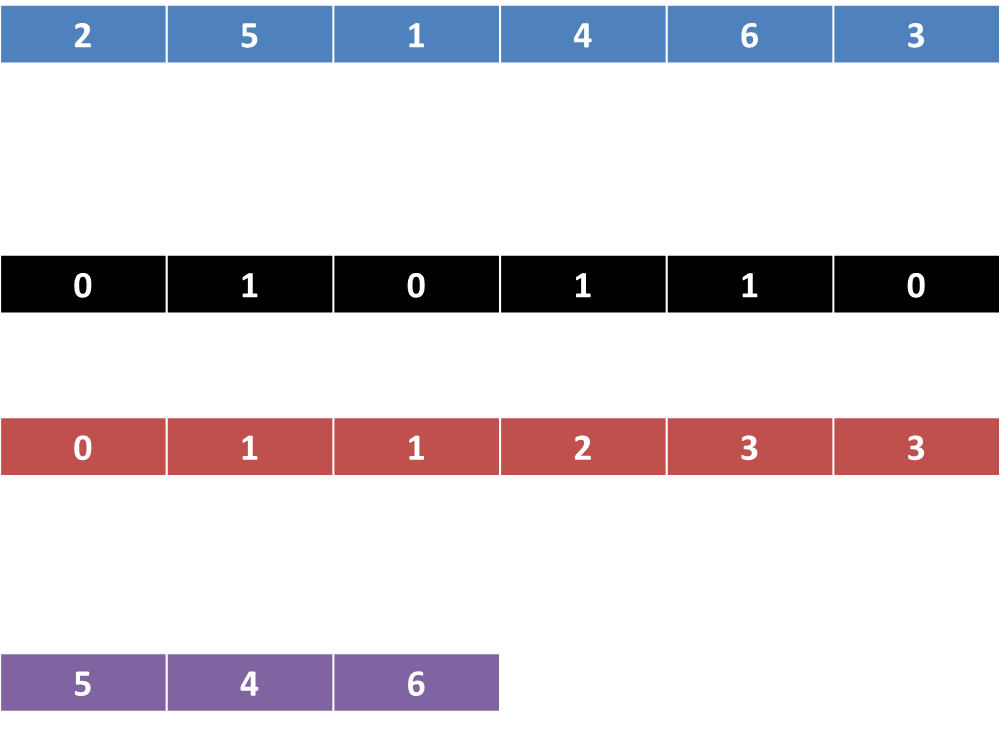 Today
GPU-accelerated Fast Fourier Transform
cuFFT (FFT library)
This lecture – details behind FFT algorithm. Shows why you shouldn’t re-invent the wheel!
Don’t implement what a library already does for you, if you don’t have to!
It’s not TOO critical for the HW for many of the details about this math – mostly background. 
We will use this FFT in the final weeks of lecture before projects, for implementing  CONVOLUTIONAL NETWORKS on GPUs.
Signals (again)
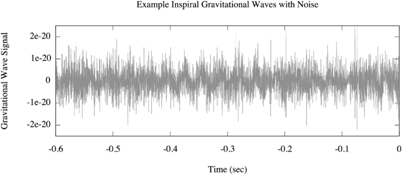 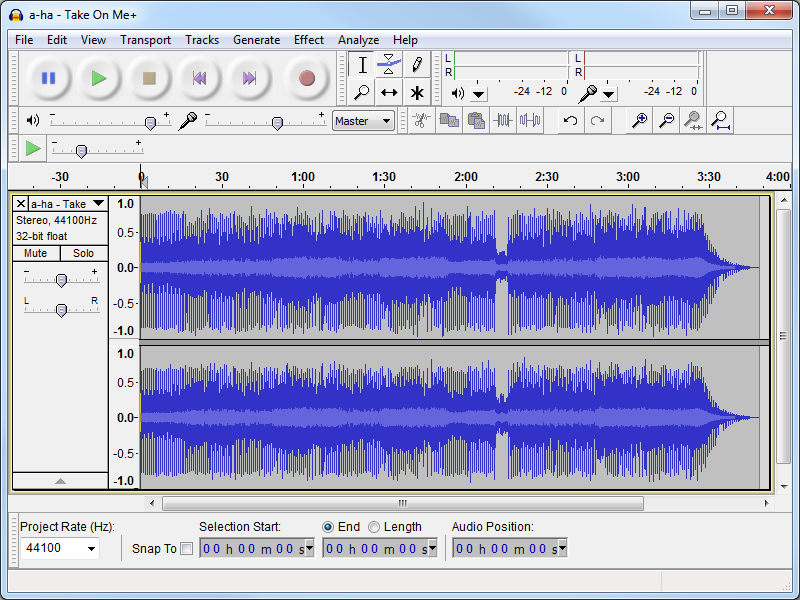 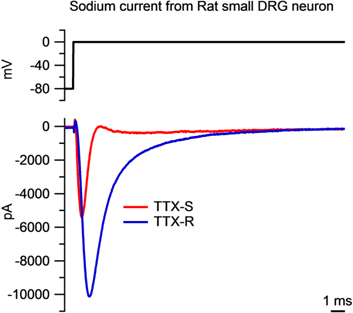 “Frequency content”
FT answers question: “What frequencies are present in our signals?”
Key to field of Digital Signal Processing  -- see https://en.wikipedia.org/wiki/Digital_signal_processing
Time domain – higher frequencies are higher pitch
Spatial domain – works similarly, but with “x” instead of “t”
Eqns for Continuous Fourier Transform
Fourier Transform (one of several formulations)
See https://en.wikipedia.org/wiki/Fourier_transform
 
 
Starts with input continuous function f(x) where x is in the spatial domain or f(t) for time domain,
 to output continuous function in frequency domain, w for time frequency, or x  for spatial frequency
Integral is “similar” to a matrix multiply, where integrand has two variables like 2D matrix, and x is like row in matrix, and column in f(x), and the integral is like the sum.
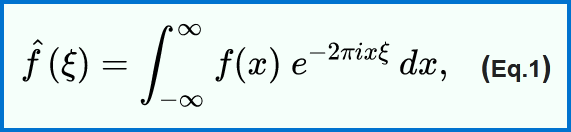 Discrete Fourier Transform (DFT)
Main DFT Formulation:
Converts Time Domain input, (little) xn to 
Frequency domain Output, (big) Xk



 
Similar to continuous defn, where we can see the 2 D matrix in the exponential, times the column vector (little) xn . where  k is wave number.
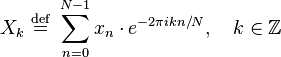 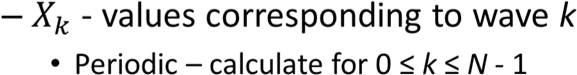 Discrete Fourier Transform (DFT)
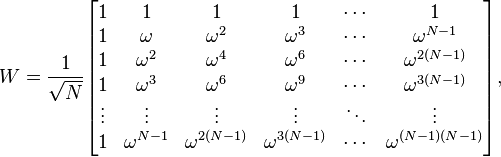 Converting (little) xn to (big) Xk
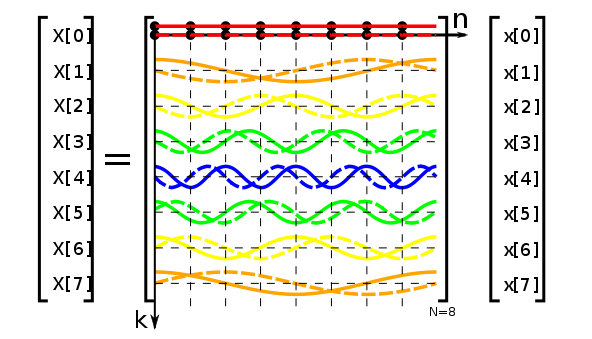 Solid line = real part
Dashed line = imaginary part
Discrete Fourier Transform (DFT)
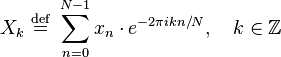 Discrete Fourier Transform (DFT)
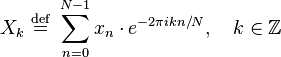 Roots of Unity on Complex Plane
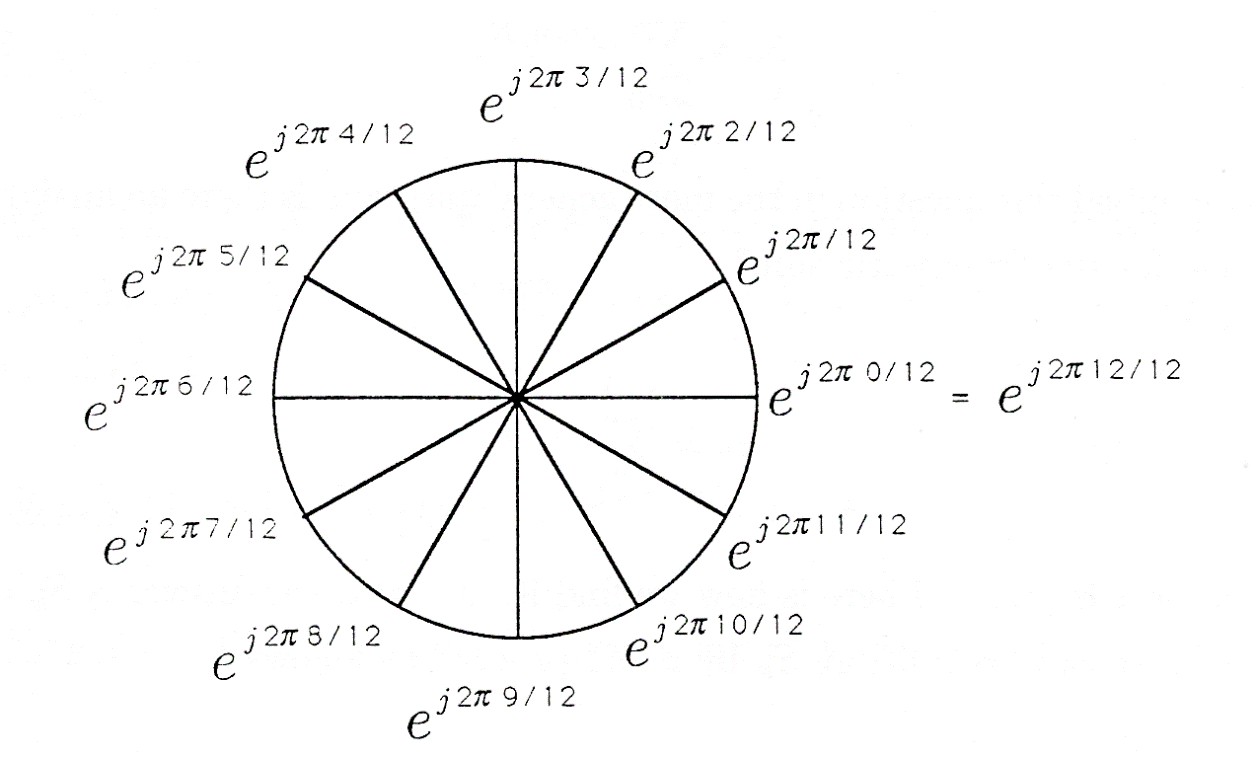 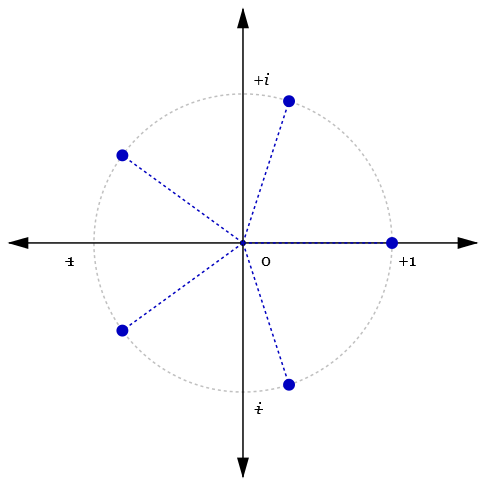 Only N values of                           
not N2 for all integers k and n!
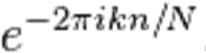 Discrete Fourier Transform (DFT)
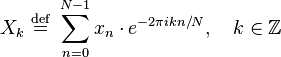 Number of distinct values: N, not N2!
Re-expressing DFT, for Proof
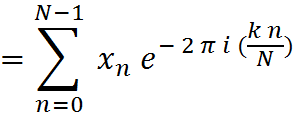 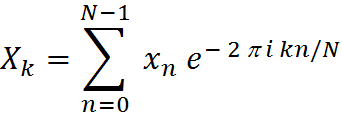 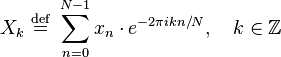 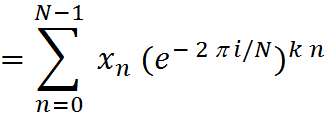 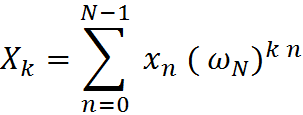 \
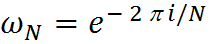 where
(Proof -- -- breaks DFT into two DFTs, even/odd)
kk     kkkk
(Proof of Recursion)
(Proof of Recursion)
(Proof of Recursion)
(Proof of Recursion)
DFT of xn, odd n!
DFT of xn, even n!
(Divide-and-conquer algorithm)
Recursive-FFT(Vector x):

	if x is length 1:
	     return x

	x_even <- (x0, x2, ..., x_(n-2) )
	x_odd <- (x1, x3, ..., x_(n-1) )
	
	y_even <- Recursive-FFT(x_even)
	y_odd <- Recursive-FFT(x_odd)
	
	for k = 0, …, (n/2)-1:
	    y[k] 	<- y_even[k] + wk * y_odd[k]
	    y[k + n/2] 	<- y_even[k] - wk * y_odd[k]

	return y
(Divide-and-conquer algorithm)
Recursive-FFT(Vector x):

	if x is length 1:
	     return x

	x_even <- (x0, x2, ..., x_(n-2) )
	x_odd <- (x1, x3, ..., x_(n-1) )
	
	y_even <- Recursive-FFT(x_even)
	y_odd <- Recursive-FFT(x_odd)
	
	for k = 0, …, (n/2)-1:
	    y[k] 	<- y_even[k] + wk * y_odd[k]
	    y[k + n/2] 	<- y_even[k] - wk * y_odd[k]

	return y
T(n/2)
T(n/2)
O(n)
Runtime
Recurrence relation:
T(n) = 2T(n/2) + O(n)

O(n log n) runtime!	Much better than O(n2)
(Minor caveat: N must be power of 2)
Usually resolvable
Parallelizable?
O(n2) algorithm certainly is!
for k = 0,…,N-1:
	for n = 0,…,N-1:
	    ...

Sometimes parallelization of “bad” algorithm can outweigh runtime for “better” algorithm!
(N-body problem, …)
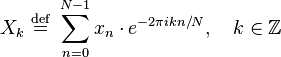 Culey Tukey Recursive Algorithm for FFT
See https://en.wikipedia.org/wiki/Cooley%E2%80%93Tukey_FFT_algorithm
 Recursively re-expresses discrete Fourier transform (DFT) of an arb composite size 
N = N1  N2  
in terms of in terms of N1 smaller DFTs of sizes N2, recursively
Reduces  computation time to O(N log N) for highly composite N (smooth numbers). 
Specific variants and implementation styles have become known by their own names
Recursive index tree
x0, x1, x2, x3, x4, x5, x6, x7
x0, x2, x4, x6
x1, x3, x5, x7
x0, x4
x2, x6
x1, x5
x3, x7
x4
x2
x6
x1
x5
x3
x7
x0
Recursive index tree
x0, x1, x2, x3, x4, x5, x6, x7
x0, x2, x4, x6
x1, x3, x5, x7
x0, x4
x2, x6
x1, x5
x3, x7
x4
x2
x6
x1
x5
x3
x7
x0
Order?
Bit-reversal order
0	000
4	100
2	010
6	110
1	001
5	101
3	011
7	111
Bit-reversal order
0	000	   reverse of…	000	0
4	100				001	1
2	010				010	2
6	110				011	3
1	001				100	4
5	101				101	5
3	011				110	6
7	111				111	7
(Divide-and-conquer algorithm review)
Recursive-FFT(Vector x):

	if x is length 1:
	     return x

	x_even <- (x0, x2, ..., x_(n-2) )
	x_odd <- (x1, x3, ..., x_(n-1) )
	
	y_even <- Recursive-FFT(x_even)
	y_odd <- Recursive-FFT(x_odd)
	
	for k = 0, …, (n/2)-1:
	    y[k] 	<- y_even[k] + wk * y_odd[k]
	    y[k + n/2] 	<- y_even[k] - wk * y_odd[k]

	return y
T(n/2)
T(n/2)
O(n)
Iterative approach
x0, x1, x2, x3, x4, x5, x6, x7
Stage 3
x0, x2, x4, x6
x1, x3, x5, x7
Stage 2
x0, x4
x2, x6
x1, x5
x3, x7
Stage 1
x4
x2
x6
x1
x5
x3
x7
x0
Bit-reversed accesses (a la sum reduction)
Iterative approach
Bit-reversed access
Stage 1
Stage 2
Stage 3
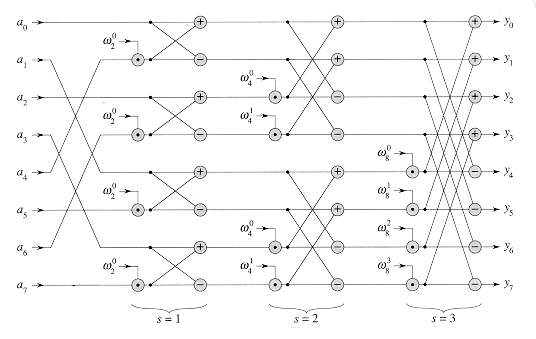 http://staff.ustc.edu.cn/~csli/graduate/algorithms/book6/chap32.htm
Iterative approach
Bit-reversed access
Iterative-FFT(Vector x):

	y <- (bit-reversed order x)
	N <- y.length
	for s = 1,2,…,lg(N):

	    m <- 2s
	    wn <- e2πj/m

	    for k: 0 ≤ k ≤ N-1, stride m:
	        for j = 0,…,(m/2)-1:

	            u <- y[k + j]
	            t <- (wn)j * y[k + j + m/2]

	            y[k + j] <- u + t
	            y[k + j + m/2] <- u - t

	
	return y
Stage 1
Stage 2
Stage 3
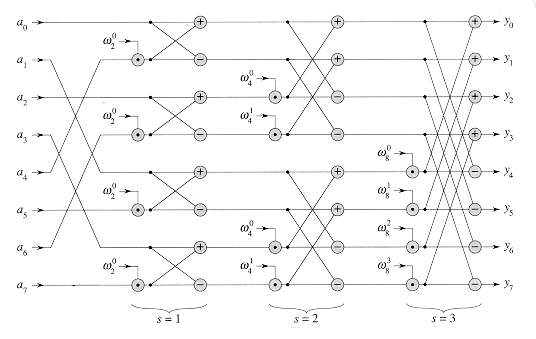 http://staff.ustc.edu.cn/~csli/graduate/algorithms/book6/chap32.htm
CUDA approach
Stage 1
Stage 2
Stage 3
Bit-reversed access
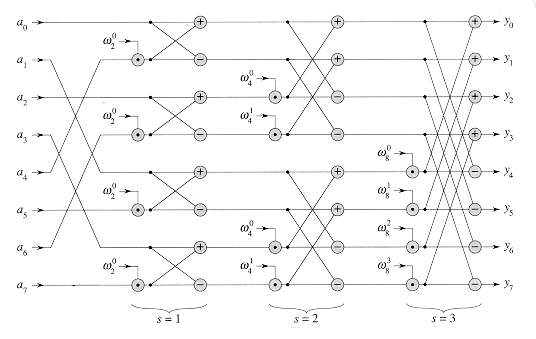 http://staff.ustc.edu.cn/~csli/graduate/algorithms/book6/chap32.htm
CUDA approach
__syncthreads() barriers!
Bit-reversed access
Stage 1
Stage 2
Stage 3
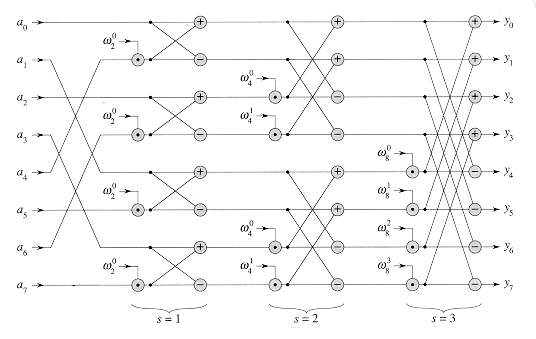 http://staff.ustc.edu.cn/~csli/graduate/algorithms/book6/chap32.htm
CUDA approach
Non-coalesced memory access!!
__syncthreads() barriers!
Stage 1
Stage 2
Stage 3
Bit-reversed access
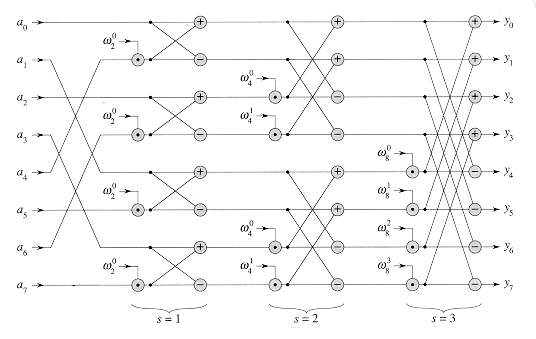 http://staff.ustc.edu.cn/~csli/graduate/algorithms/book6/chap32.htm
CUDA approach
Non-coalesced memory access!!
Bank conflicts!!
__syncthreads() barriers!
Stage 1
Stage 2
Stage 3
Bit-reversed access
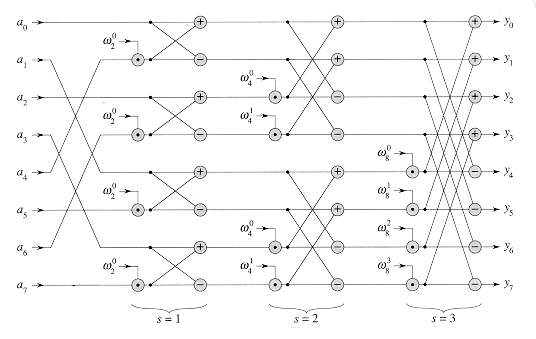 http://staff.ustc.edu.cn/~csli/graduate/algorithms/book6/chap32.htm
CUDA approach
Non-coalesced memory access!!
Bank conflicts!!
__syncthreads() barriers!
Stage 1
Stage 2
Stage 3
Bit-reversed access
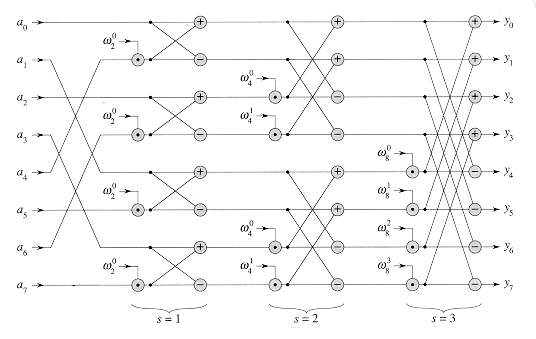 THIS IS WHY WE HAVE LIBRARIES
http://staff.ustc.edu.cn/~csli/graduate/algorithms/book6/chap32.htm
cuFFT
FFT library included with CUDA
Approximately implements previous algorithms
(Cooley-Tukey/Bluestein)
Also handles higher dimensions
Handles nasty hardware constraints that you don’t want to think about
Also handles inverse FFT/DFT similarly
Just a sign change in complex terms
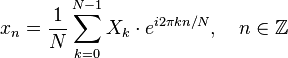 cuFFT 1D example
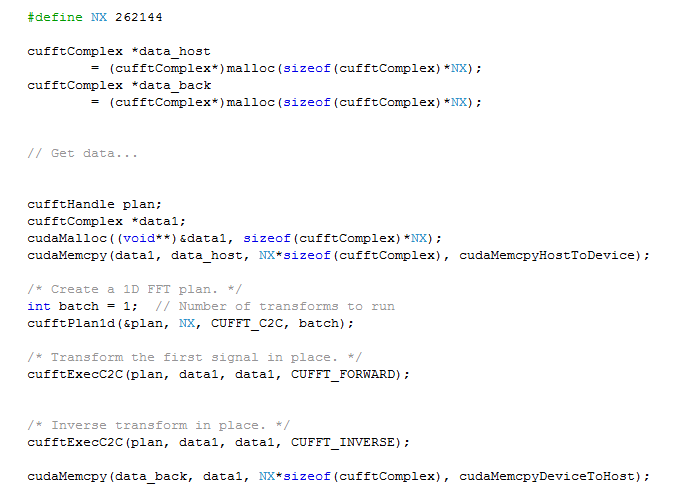 Correction: Remember to use cufftDestroy(plan) when finished with transforms
cuFFT 3D example
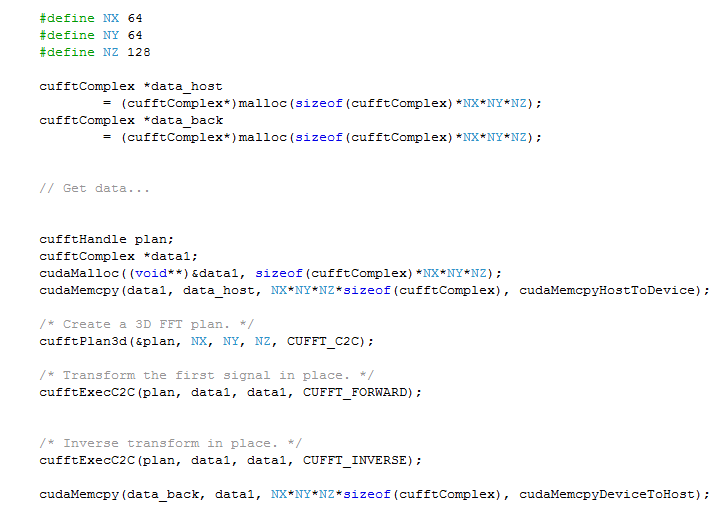 Correction: Remember to use cufftDestroy(plan) when finished with transforms
Remarks
As before, some parallelizable algorithms don’t easily “fit the mold”
Hardware matters more!

Some resources:
Introduction to Algorithms (Cormen, et al), aka “CLRS”, esp. Sec 30.5
“An Efficient Implementation of Double Precision 1-D FFT for GPUs Using CUDA” (Liu, et al.)